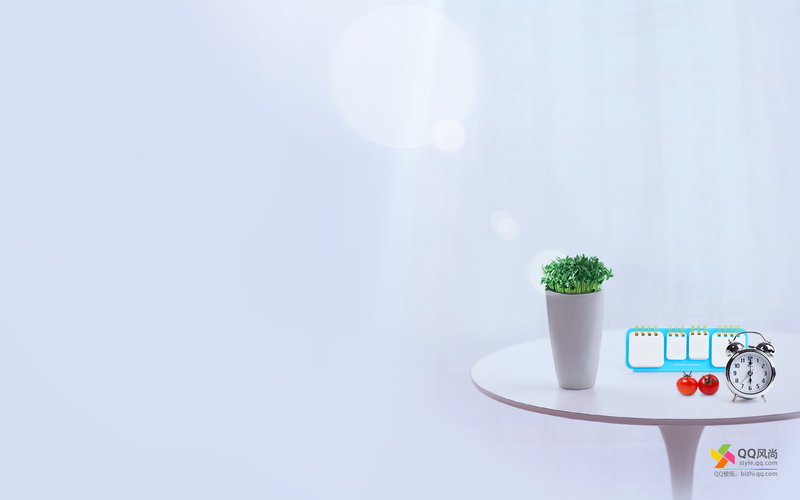 答辩人：亮亮图文
指导老师：亮亮图文
清新简约毕业答辩模板
PROFESSIONAL GENERATION GRADUATION REPORT POWERPOINT TEMPLATE
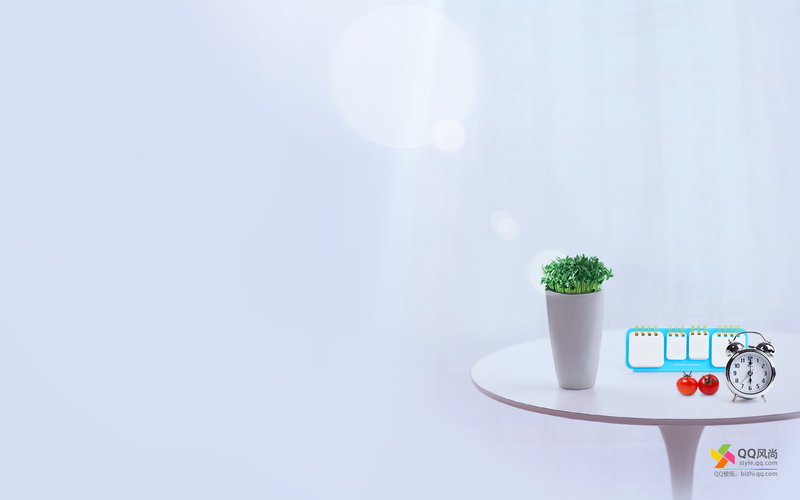 [Speaker Notes: 更亮亮图文旗舰店https://liangliangtuwen.tmall.com]
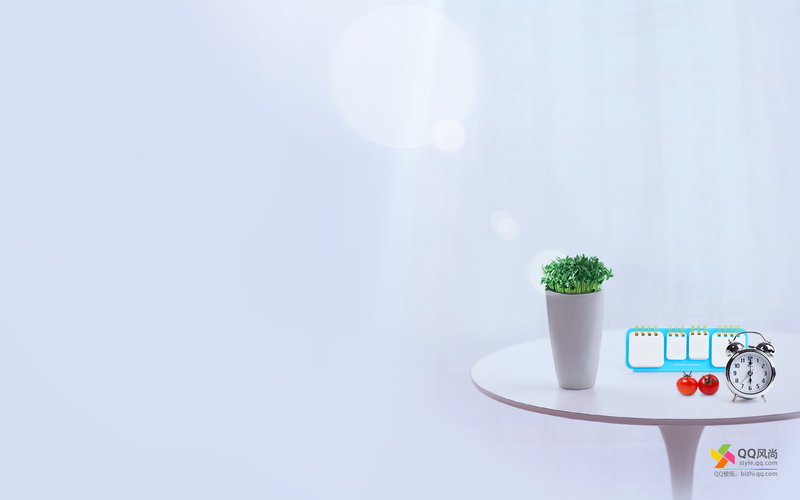 01
选题的背景与意义
02
课题研究的思路与方法
目录
课题研究的进展
03
课题实践的可行性
04
课题研究的结论
05
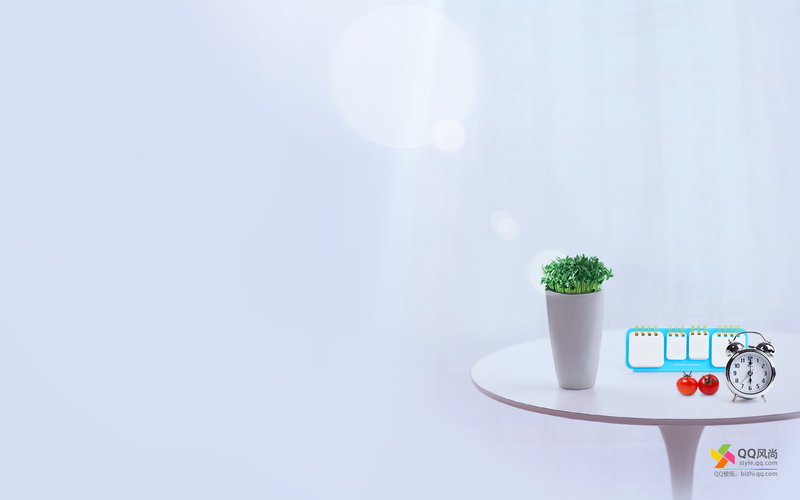 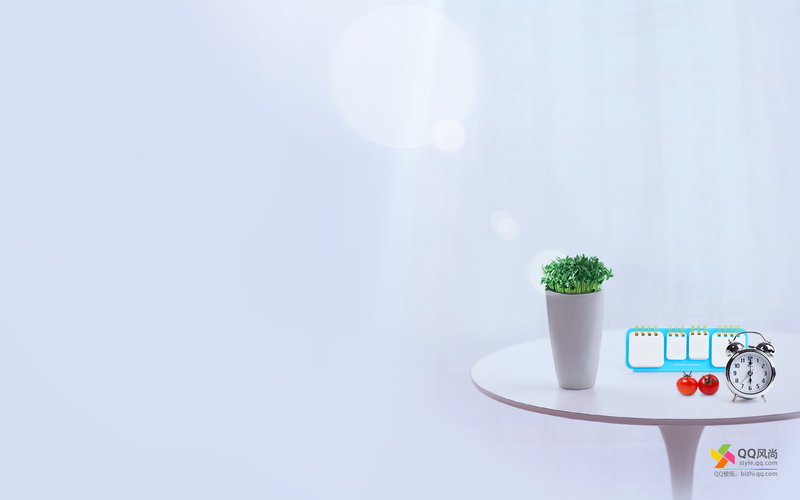 01
选题的背景与意义
Background And Significance
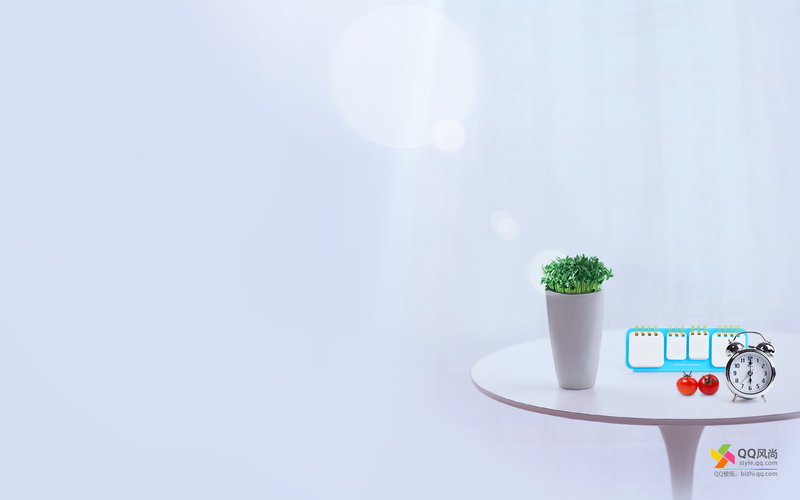 选题的背景与意义
01
Background And Significance
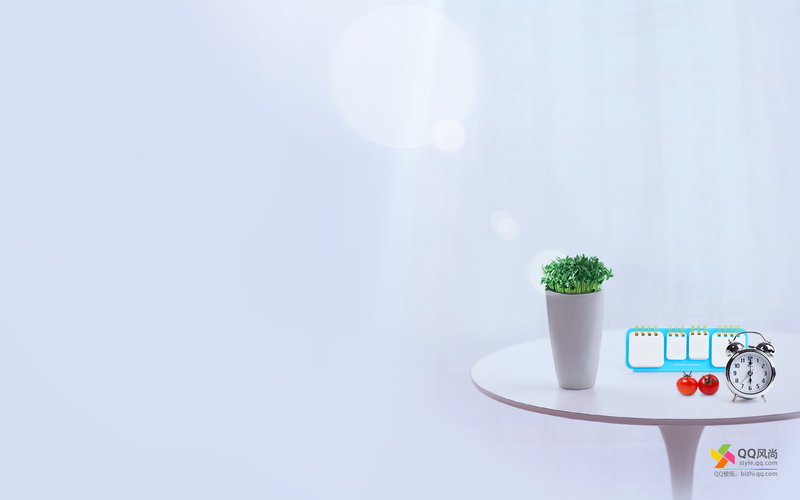 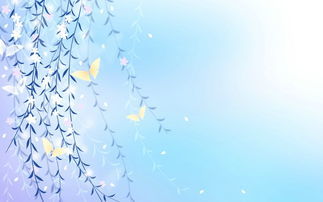 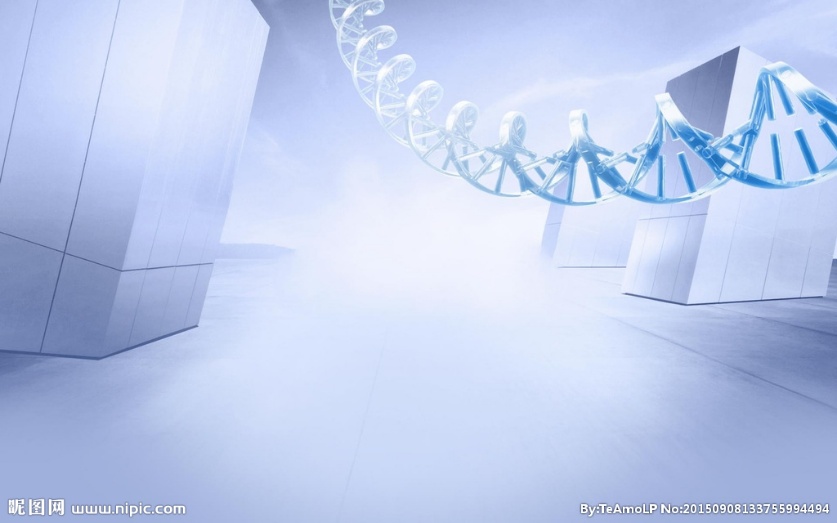 text
text
text
点击文本框即可进行编辑输入相关内容点击文本框即可进行编辑输入相关内容点击文本框即可进行编辑输入相关内容
点击文本框即可进行编辑输入相关内容点击文本框即可进行编辑输入相关内容点击文本框即可进行编辑输入相关内容
点击文本框即可进行编辑输入相关内容点击文本框即可进行编辑输入相关内容点击文本框即可进行编辑输入相关内容
选题的背景与意义
01
Background And Significance
编辑标题
编辑标题
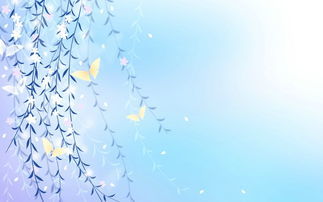 亮亮图文旗舰店https://liangliangtuwen.tmall.com
点击文本框即可进行编辑输入相关内容点击文本框即可进行编辑输入相关内容点击文本框即可进行编辑输入相关内容点击文本框即可进行编辑输入相关内容点击文本框即可进行编辑输入相关内容
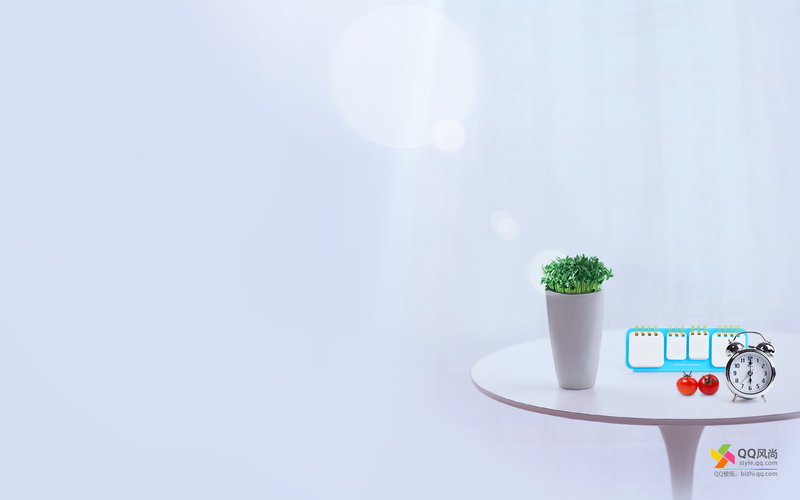 PowerPoint offers word processing, outlining, drawing, graphing, and presentation management tools all designed to be easy to use and learn.
PowerPoint offers word processing, outlining, drawing, graphing, and presentation management tools all designed to be easy to use and learn.
选题的背景与意义
01
Background And Significance
Add your title here
Add your title here
点击文本框即可进行编辑输入相关内容点击文本框即可进行编辑输入相关内容点击文本框即可进行编辑输入相关内容点击文本框即可进行编辑输入相关内容点击文本框即可进行编辑输入相关内容
点击文本框即可进行编辑输入相关内容点击文本框即可进行编辑输入相关内容点击文本框即可进行编辑输入相关内容点击文本框即可进行编辑输入相关内容点击文本框即可进行编辑输入相关内容
PowerPoint offers word processing, outlining, drawing, graphing, and presentation management tools all designed to be easy to use and learn.
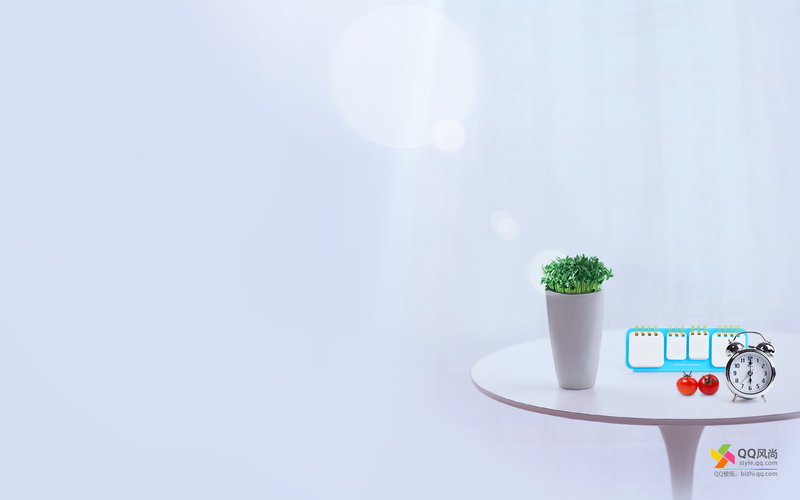 02
课题研究的思路与方法
Ideas And Methods
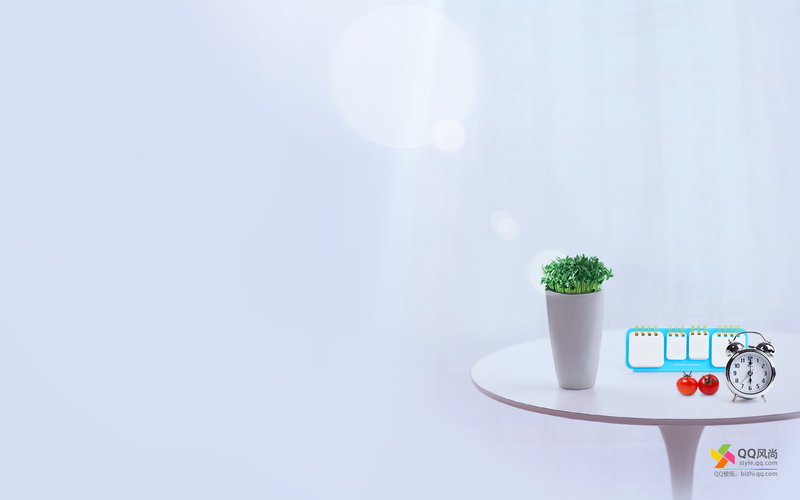 课题研究的思路与方法
02
Ideas And Methods
text
text
text
text
text
text
Add your title here
Add your title here
点击文本框即可进行编辑输入相关内容点击文本框即可进行编 进行编辑输入相关内容亮亮图文旗舰店https://liangliangtuwen.tmall.com
点击文本框即可进行编辑输入相关内容点击文本框即可进行编辑输入相关内容点击文本框即可进行编辑输入相关内容点击文本框即可进行编辑输入相关内容
PowerPoint offers word processing, outlining, drawing, graphing, and presentation management tools all designed to be easy to use and learn.
PowerPoint offers word processing, outlining, drawing, graphing, and presentation management tools all designed to be easy to use and learn.
课题研究的思路与方法
02
Ideas And Methods
50%
75%
65%
90%
Add your title here
Add your title here
Add your title here
Add your title here
点击文本框即可进行编辑输入相关内容点击文本框即可进行编辑输入相关内容
点击文本框即可进行编辑输入相关内容点击文本框即可进行编辑输入相关内容
点击文本框即可进行编辑输入相关内容点击文本框即可进行编辑输入相关内容
点击文本框即可进行编辑输入相关内容点击文本框即可进行编辑输入相关内容
课题研究的思路与方法
02
Ideas And Methods
text here
text here
text here
text here
点击文本框即可进行编辑输入相关内容点击文本框即可进行编辑输入相关内容
点击文本框即可进行编辑输入相关内容点击文本框即可进行编辑输入相关内容
点击文本框即可进行编辑输入相关内容点击文本框即可进行编辑输入相关内容
点击文本框即可进行编辑输入相关内容点击文本框即可进行编辑输入相关内容
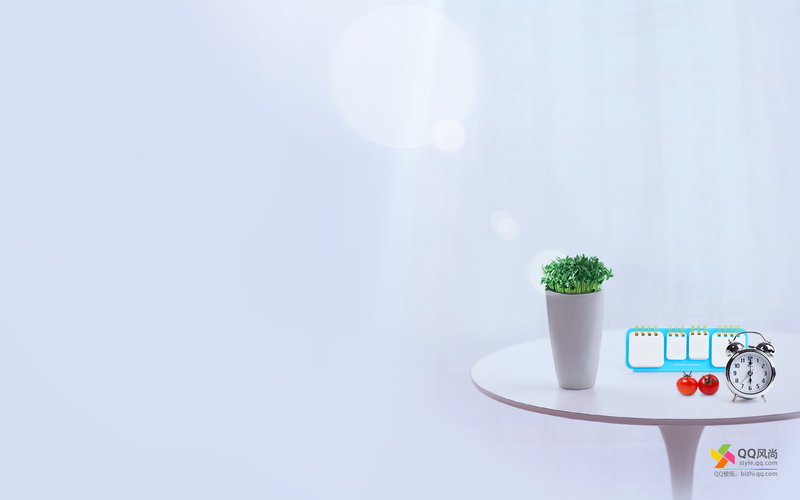 03
课题研究的进展
The Research Progress
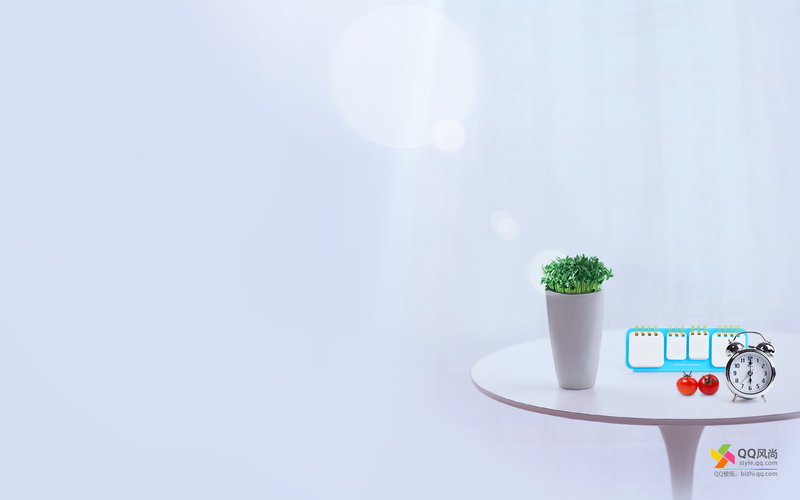 课题研究的进展
03
The Research Progress
点击文本框即可进行编辑输入相关内容点击文本框即可进行编辑输入相关内容
点击文本框即可进行编辑输入相关内容点击文本框即可进行编辑输入相关内容
点击文本框即可进行编辑输入相关内容点击文本框即可进行编辑输入相关内容
STEP 01
STEP 02
STEP 03
STEP 04
STEP 05
点击文本框即可进行编辑输入相关内容点击文本框即可进行编辑输入相关内容
点击文本框即可进行编辑输入相关内容点击文本框即可进行编辑输入相关内容
课题研究的进展
03
The Research Progress
点击文本框即可进行编辑输入相关内容点击文本框即可进行编辑输入相关内容
点击文本框即可进行编辑输入相关内容点击文本框即可进行编辑输入相关内容
点击文本框即可进行编辑输入相关内容点击文本框即可进行编辑输入相关内容
点击文本框即可进行编辑输入相关内容点击文本框即可进行编辑输入相关内容
text here
text here
text here
text here
课题研究的进展
03
The Research Progress
点击文本框即可进行编辑输入相关内容
点击文本框即可进行编辑输入相关内容点击文本框即可进行编辑输入相关内容
点击文本框即可进行编辑输入相关内容点击文本框即可进行编辑输入相关内容
点击文本框即可进行编辑输入相关内容
Finish
text here
text here
点击文本框即可进行编辑输入相关内容
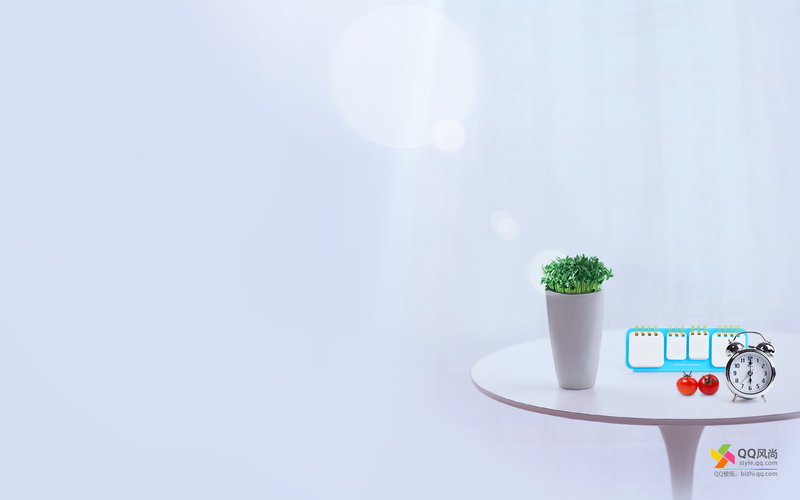 04
课题实践的可行性
The Difficulty Of Practice
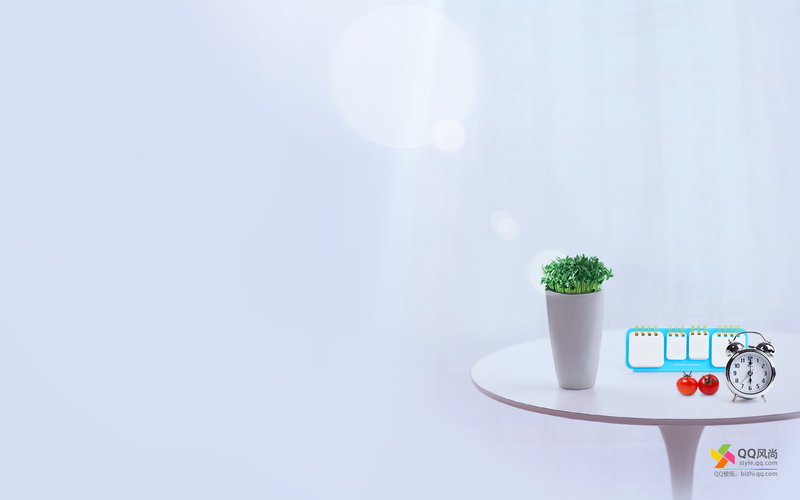 课题实践的可行性
04
The Difficulty Of Practice
编辑标题
编辑标题
点击文本框即可进行编辑输入相关内容点击文本框即可进行编辑输入相关内容
点击文本框即可进行编辑输入相关内容点击文本框即可进行编辑输入相关内容
编辑标题
编辑标题
点击文本框即可进行编辑输入相关内容点击文本框即可进行编辑输入相关内容
点击文本框即可进行编辑输入相关内容点击文本框即可进行编辑输入相关内容
课题实践的可行性
04
The Difficulty Of Practice
100%
编辑标题
点击亮亮图文旗舰店https://liangliangtuwen.tmall.com
75%
50%
25%
PowerPoint offers word processing, outlining, drawing, graphing, and presentation management tools all designed to be easy to use and learn.
0
text
text
text
text
text
text
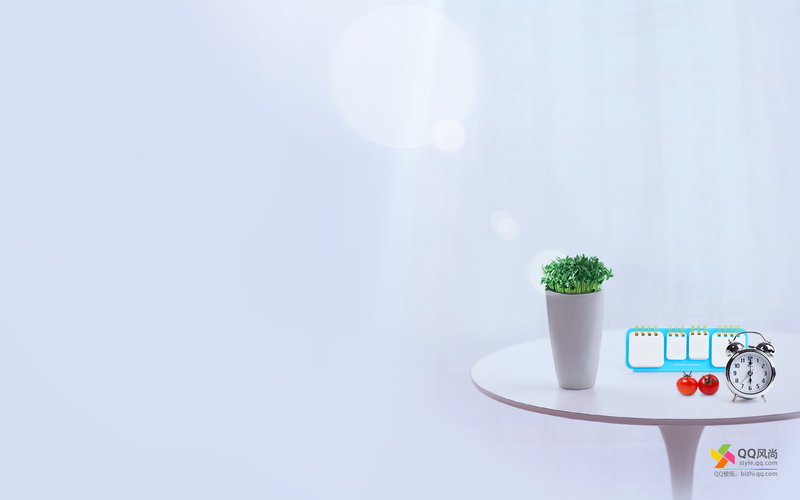 05
课题研究的结论
The Conclusion Of Study
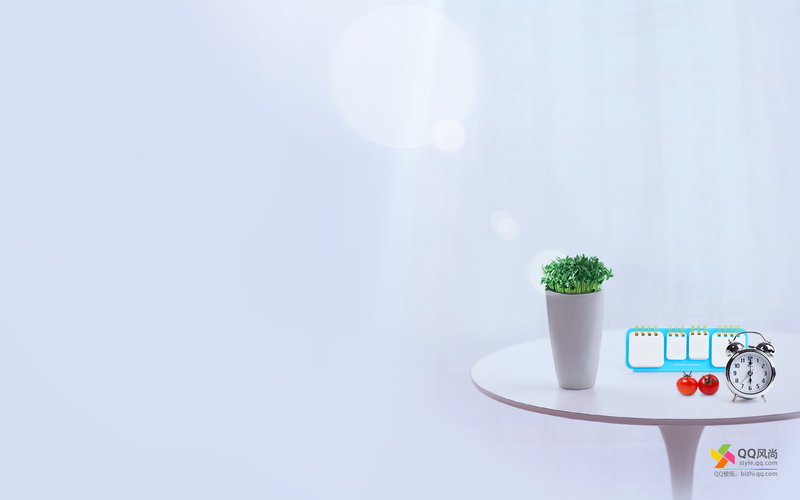 课题研究的结论
05
The Conclusion Of Study
编辑标题
编辑标题
编辑标题
编辑标题
点击文本框即可进行编辑输入相关内容点击
点击文本框即可进行编辑输入相关内容点击
点击文本框即可进行编辑输入相关内容点击
点击文本框即可进行编辑输入相关内容点击
点击文本框即可进行编辑输入相关内容点击文本框即可进行编辑输入相关内容点击文本框即可进行编辑输入相关内容点击文本框即可进行编辑输入相关内容
PowerPoint offers word processing, outlining,亮亮图文旗舰店https://liangliangtuwen.tmall.com
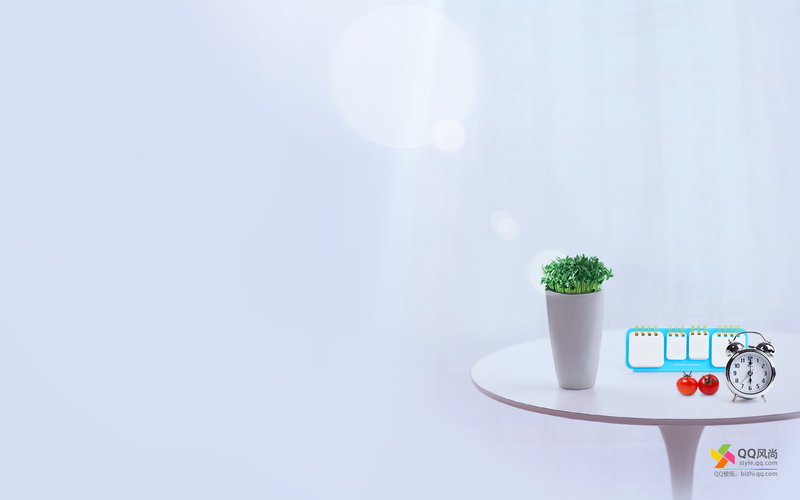 THANK YOU
欢迎各位老师指导
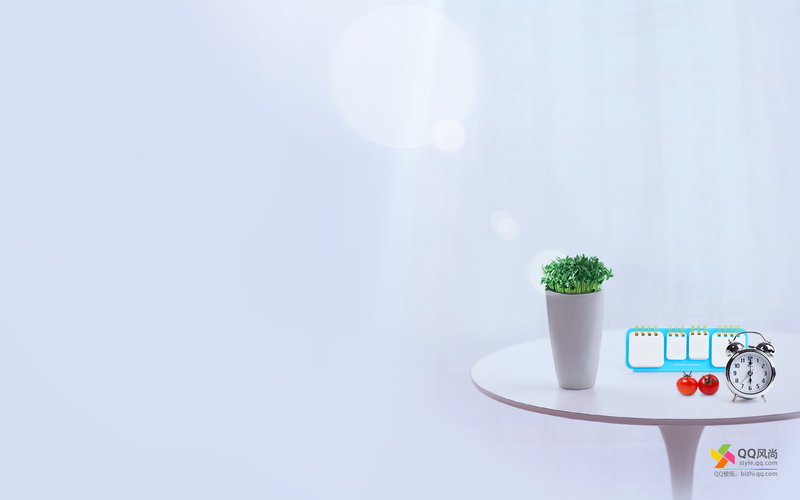